TRAO ĐỔI KHÍ Ở SINH VẬT
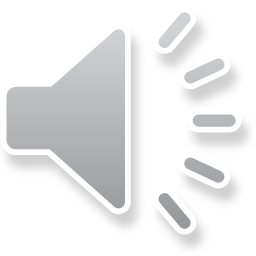 VÒNG QUAY 
MAY MẮN
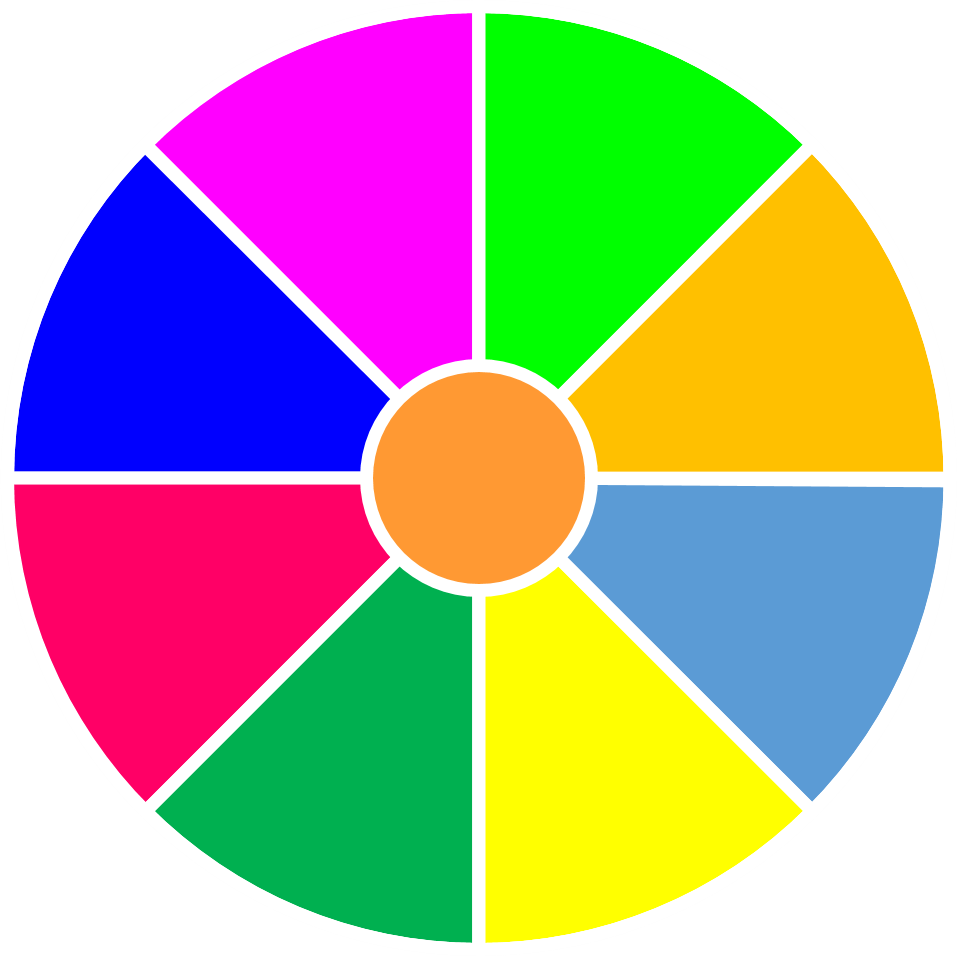 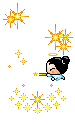 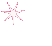 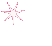 1 chiếc kẹo
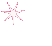 8
+ 1đ
1
2
3
10
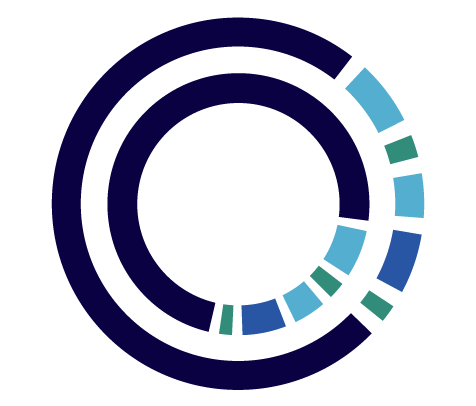 10
8
5
4
9
+1đ
QUAY
Câu 1: Trong quá trình trao đổi khí, sinh vật lấy vào cơ thể khí gì?
B. O2
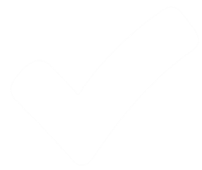 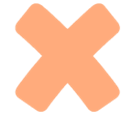 A. CO2 hoặc O2
C. CO2
D. N2
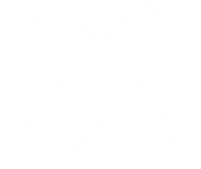 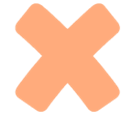 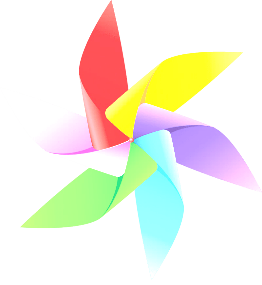 QUAY VỀ
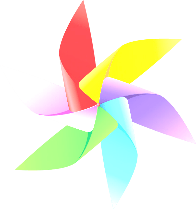 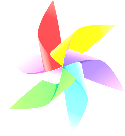 Câu 2: Trong quá trình trao đổi khí, sinh vật trả lại môi trường khí gì?
A. O2
B. CO2 hoặc O2
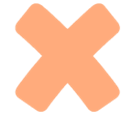 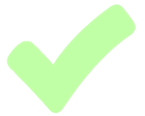 C. CO2
D. SO2
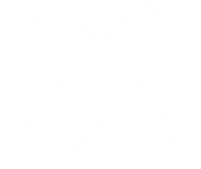 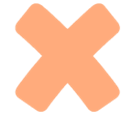 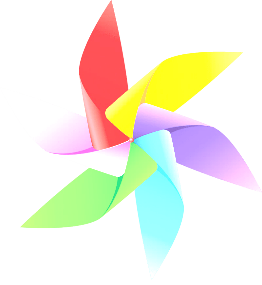 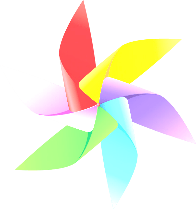 QUAY VỀ
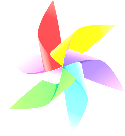 Môi trường
O2
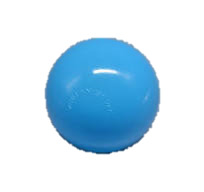 O2
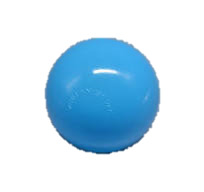 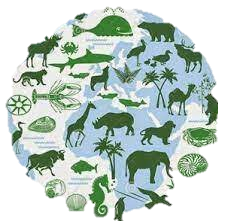 Trả
Lấy
O2
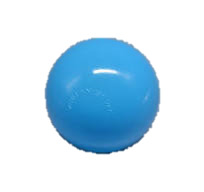 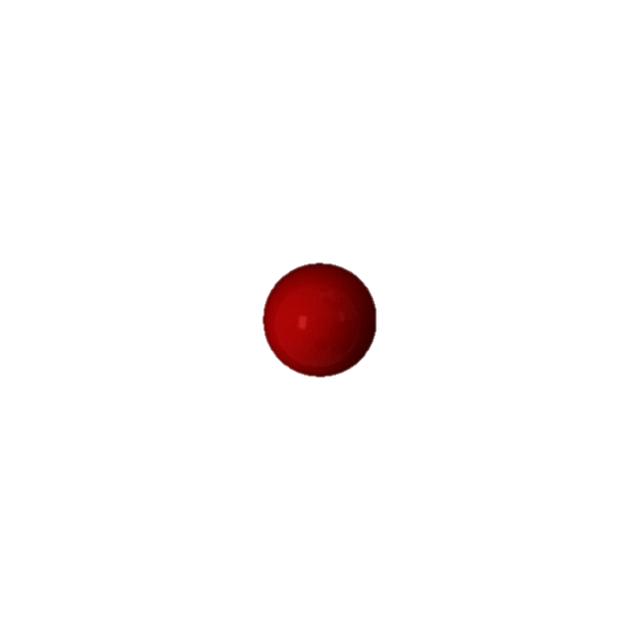 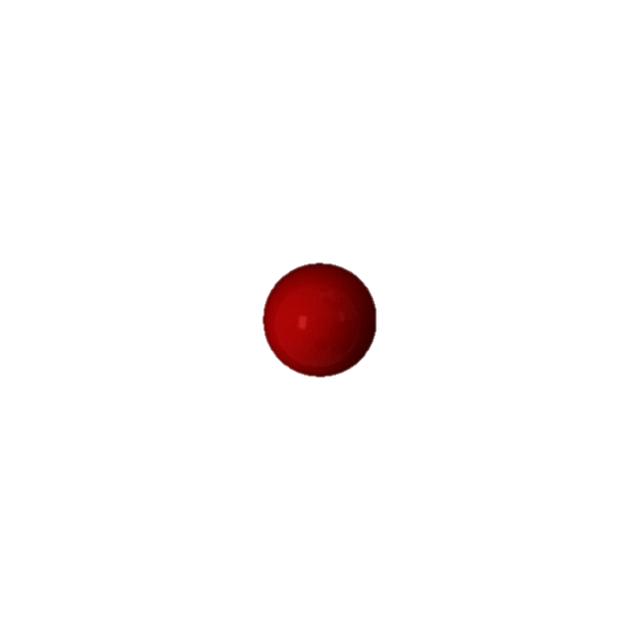 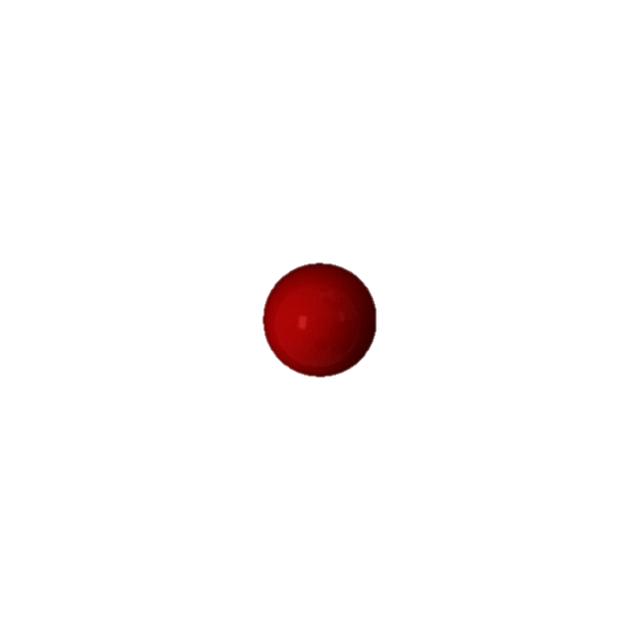 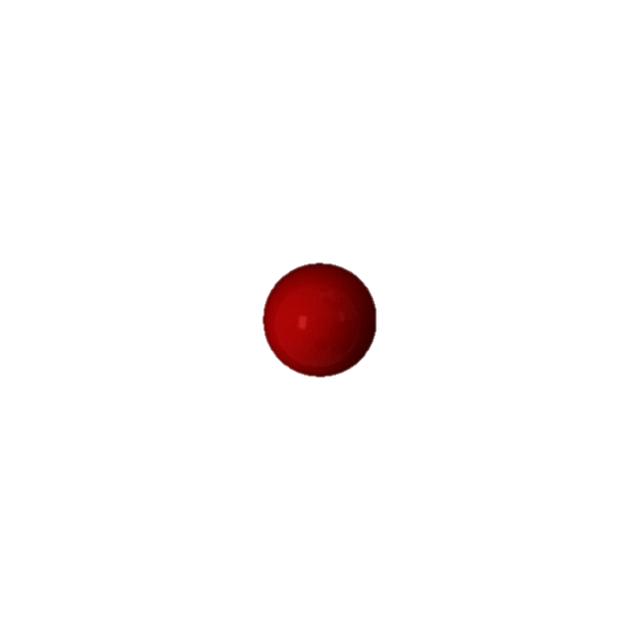 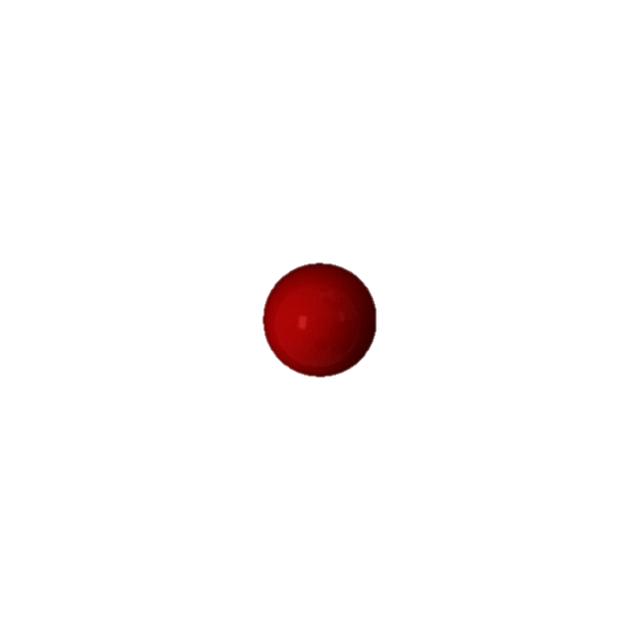 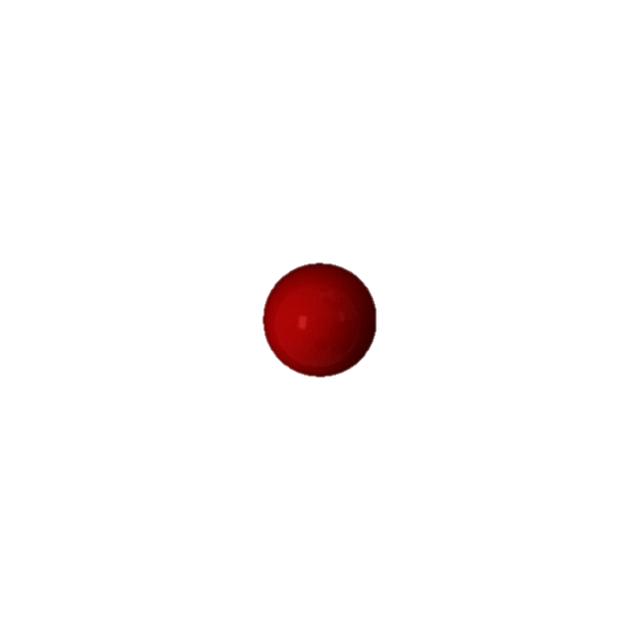 CO2
CO2
CO2
CO2
CO2
CO2
O2
O2
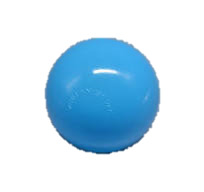 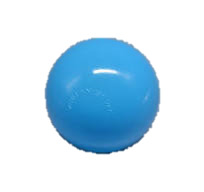 Câu 3: Quá trình trao đổi khí giữa cơ thể sinh vật và môi trường diễn ra theo cơ chế nào?
A. Khuếch tán
B. Nhận
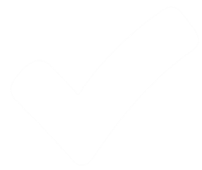 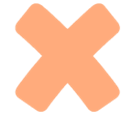 C. Cho
D. Không có cơ chế
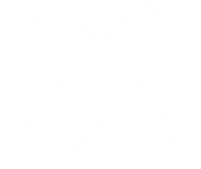 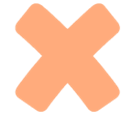 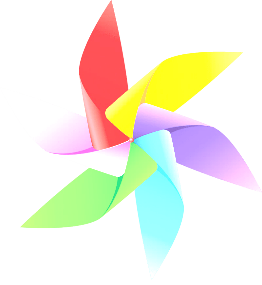 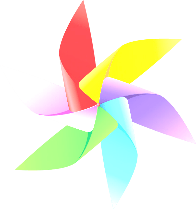 QUAY VỀ
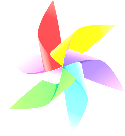 Câu 4: Ở động vật trao đổi khí được thực hiện qua quá trình gì?
A.Hít vào
B.Thở ra
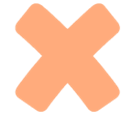 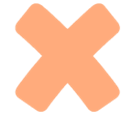 C.Hô hấp
D.Quang hợp
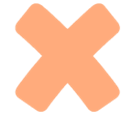 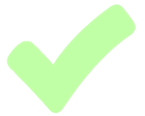 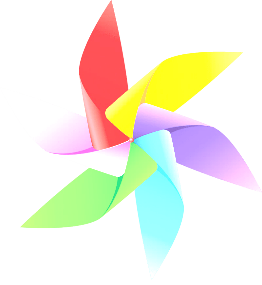 QUAY VỀ
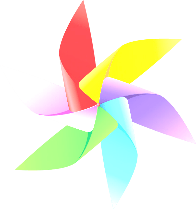 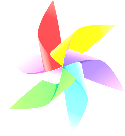 Câu 5: Trao đổi khí thực hiện qua cả 2 quá trình là quang hợp và hô hấp xảy ra ở nhóm sinh vật nào?
A. Động vật
B. Thực vật
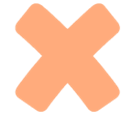 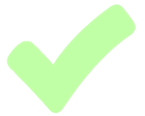 C. Nguyên sinh vật
D. Nấm
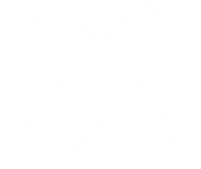 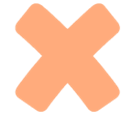 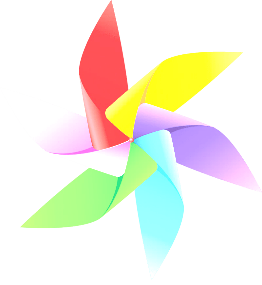 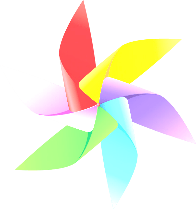 QUAY VỀ
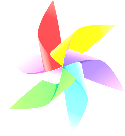 CO2
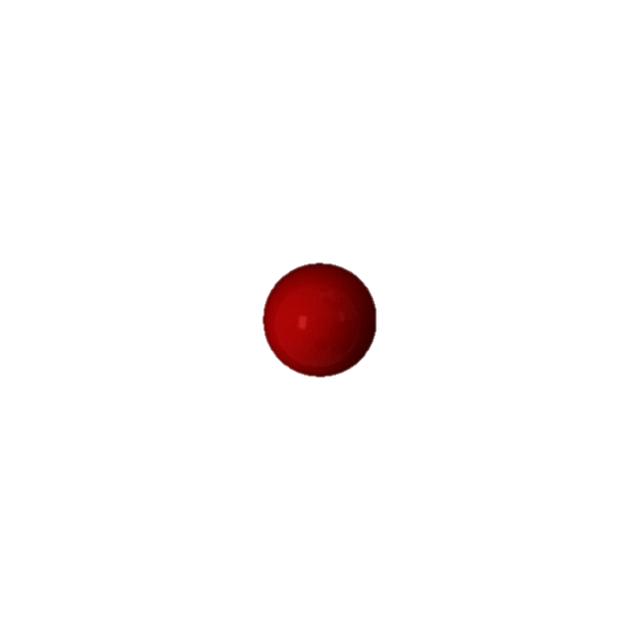 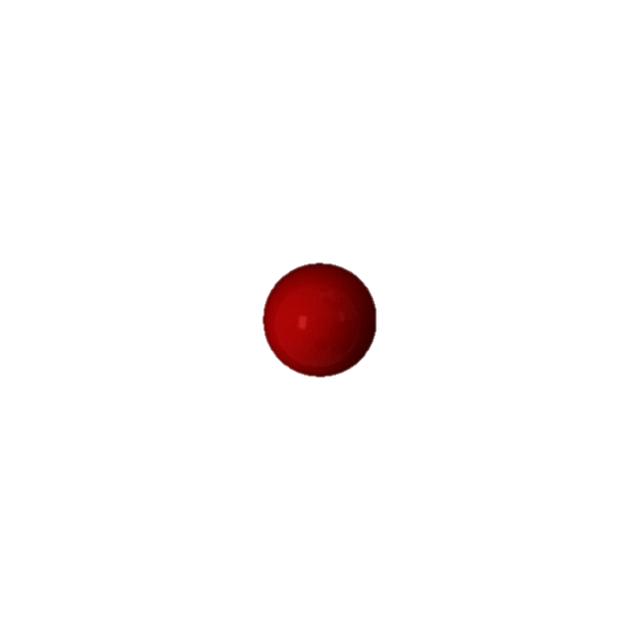 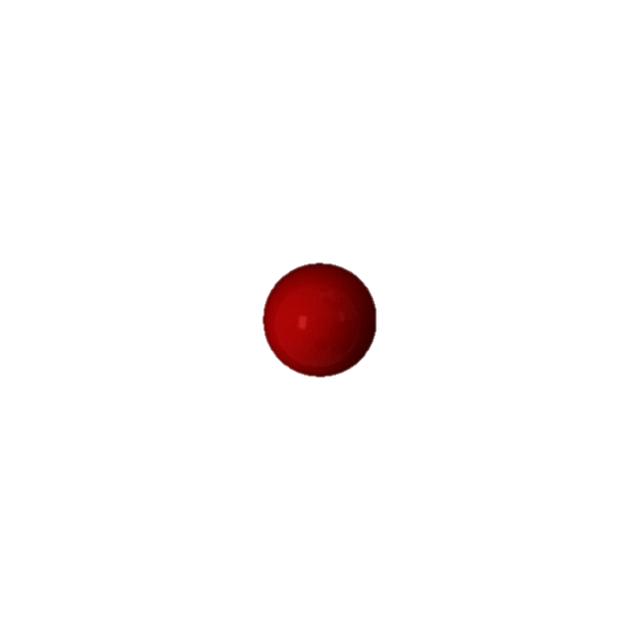 CO2
CO2
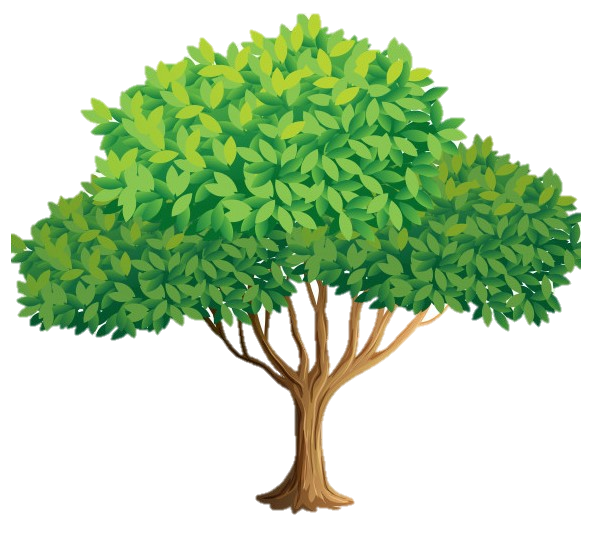 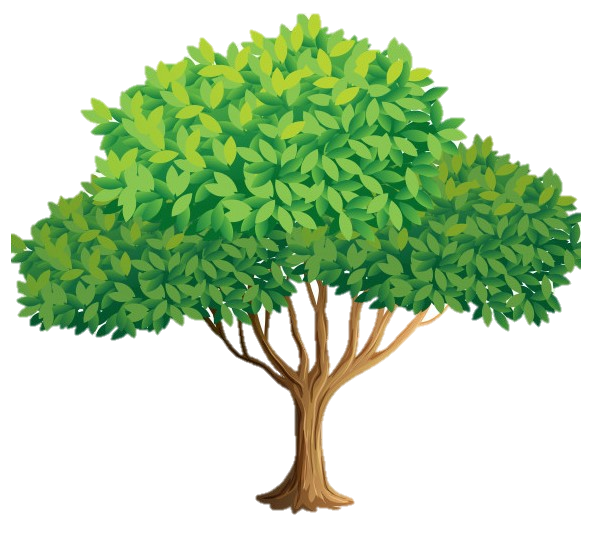 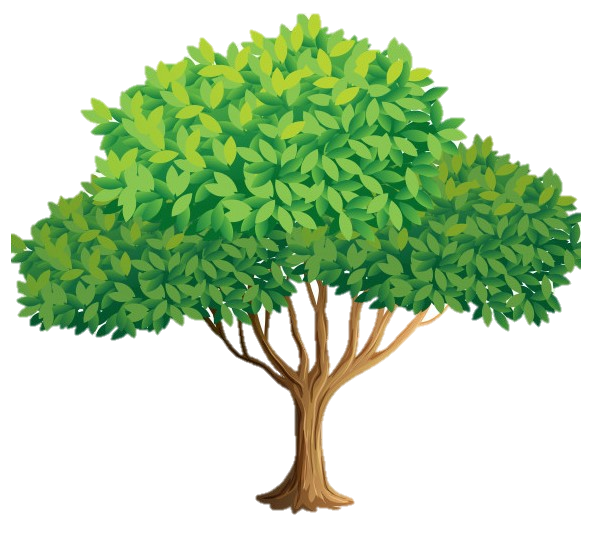 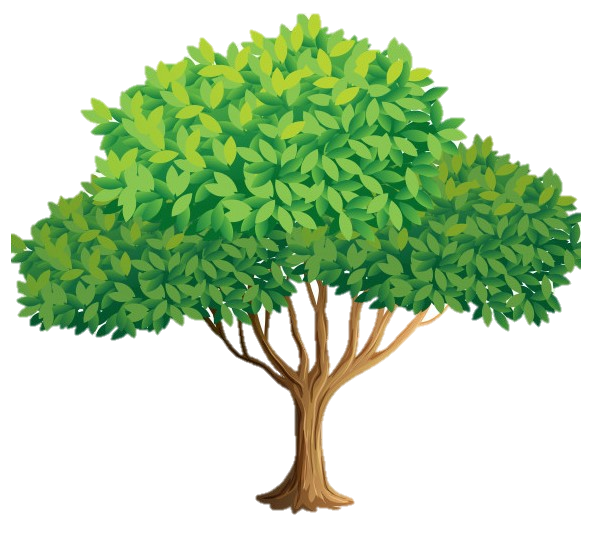 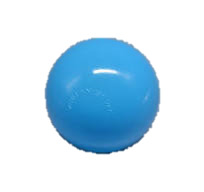 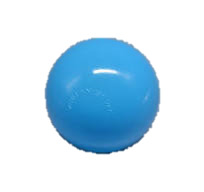 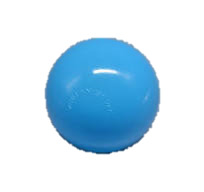 O2
O2
O2
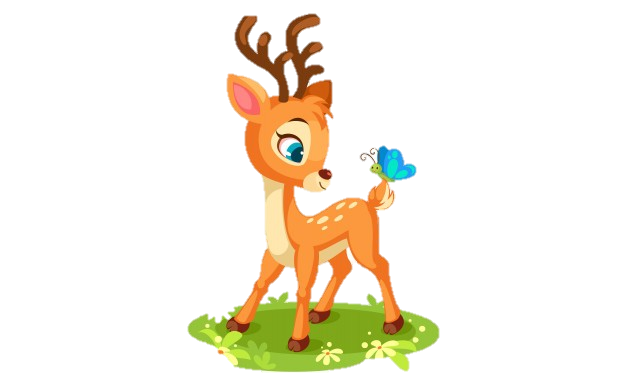 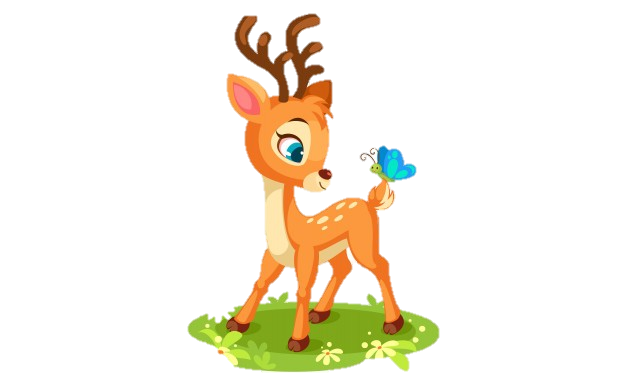 1. Mô tả cấu tạo của khí khổng
2. Cấu tạo đó phù hợp với chức năng trao đổi khí của thực vật như thế nào?
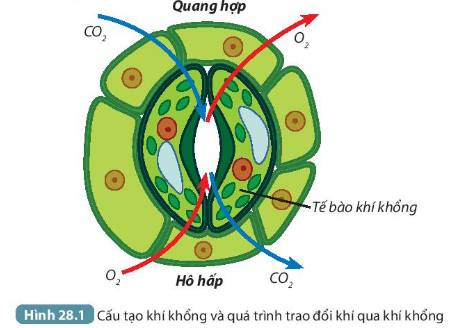 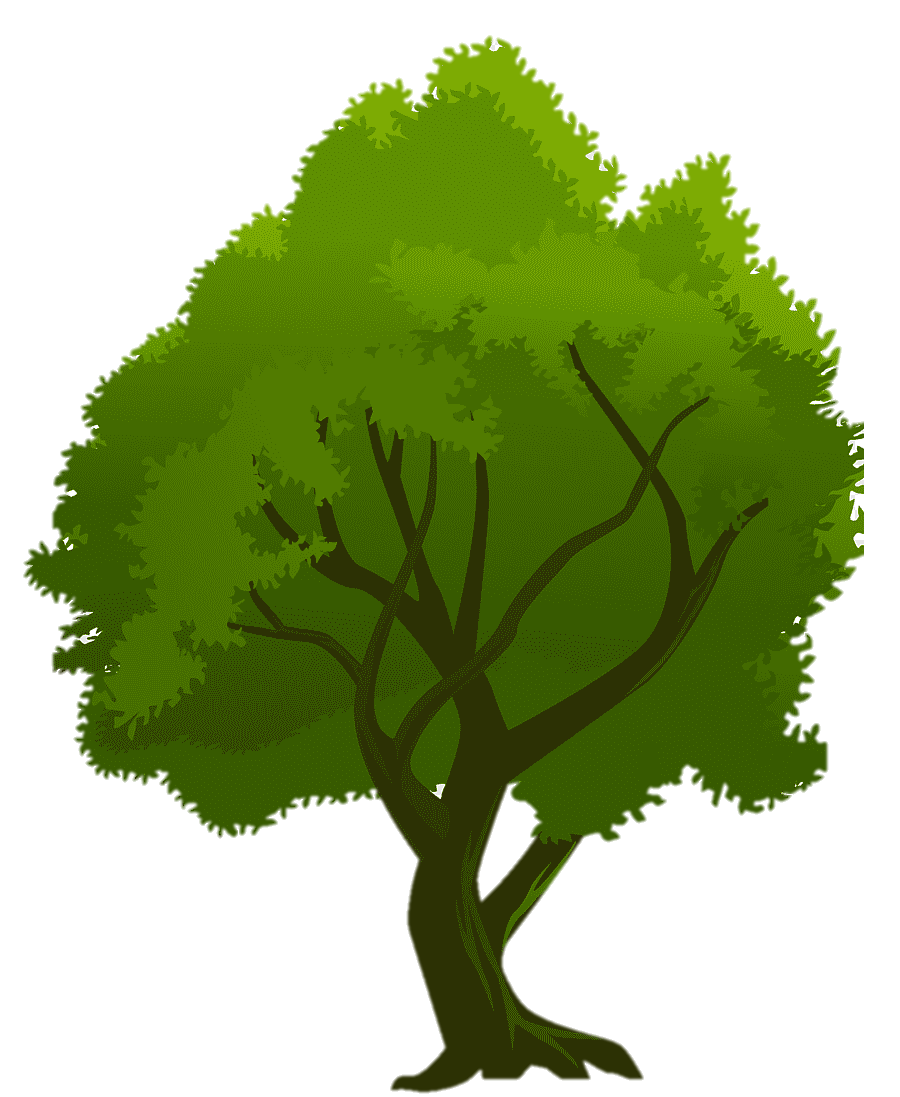 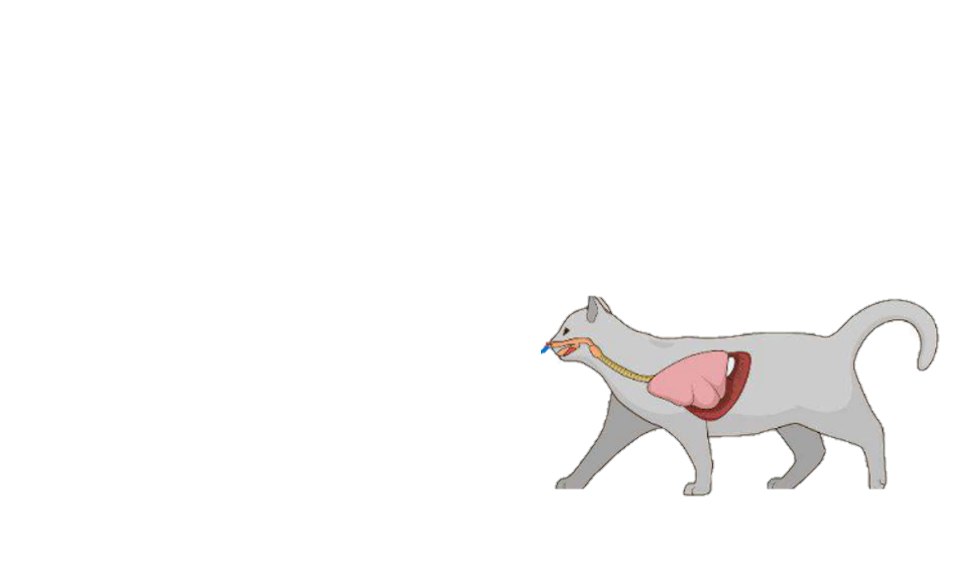 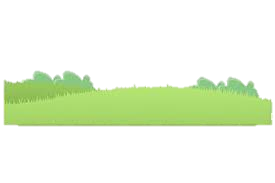 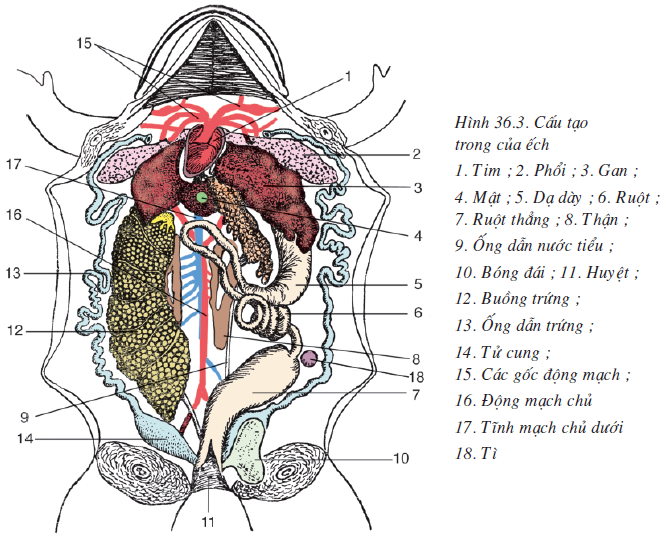 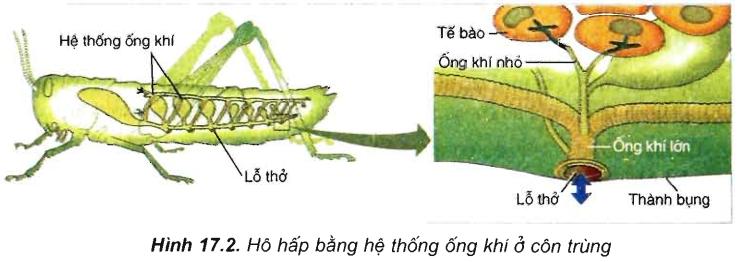 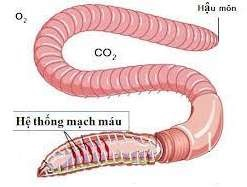 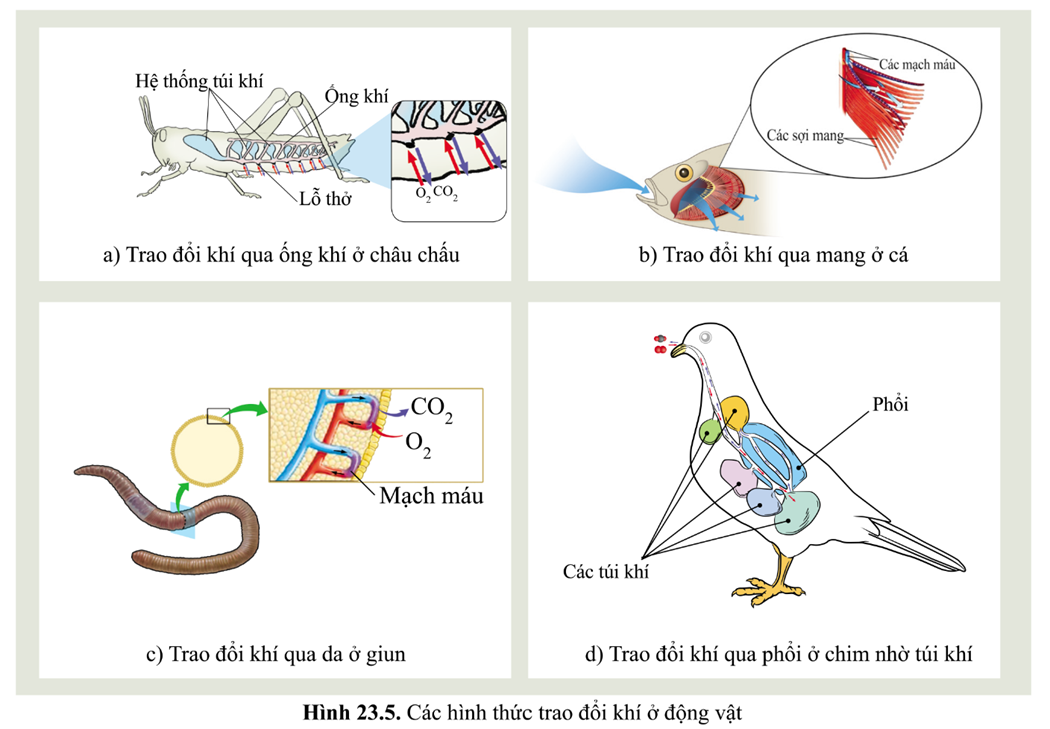 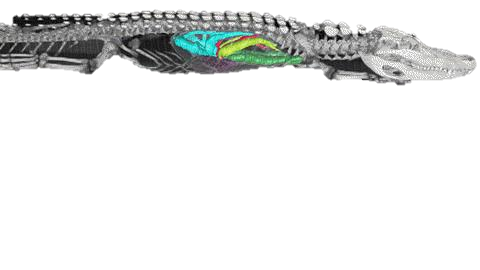 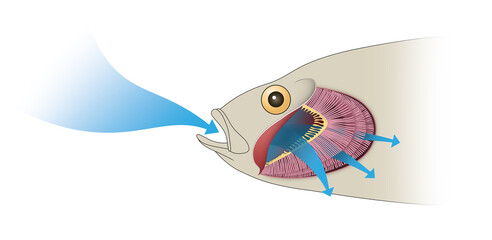 Môi trường
Cơ thể
O2
Tất cả các tế bào trong cơ thể
Cơ quan trao đổi khí ( da, mang, ống khí, phổi)
Môi trường
Cơ thể
O2
Tất cả các tế bào trong cơ thể
Cơ quan trao đổi khí ( da, mang, ống khí, phổi)
CO2
Môi trường
Cơ thể
Tất cả các tế bào trong cơ thể
Cơ quan trao đổi khí ( da, mang, ống khí, phổi)
CO2
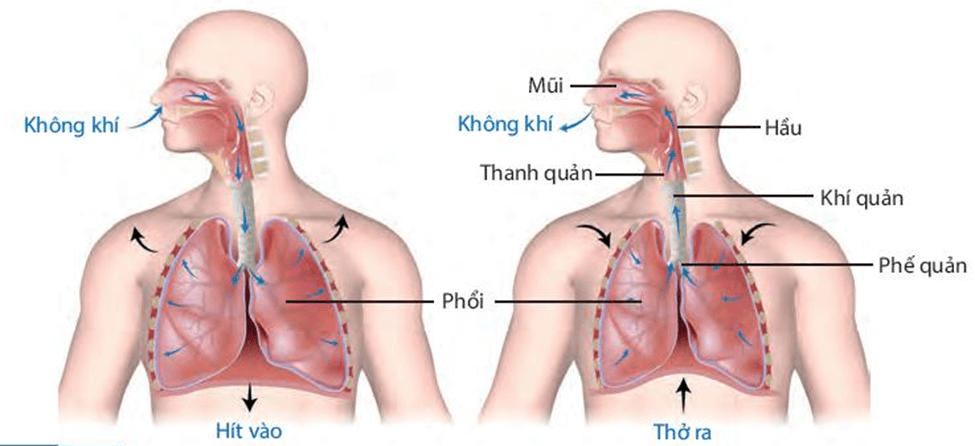 Câu 1: Quan sát Hình 28.4, mô tả đường đi của khí O2 và CO2 qua các cơ quan của hệ hô hấp ở người.
Câu 2: Điều gì xảy ra nếu đường dẫn khí bị tắc nghẽn? 
Câu 3: Nêu những việc làm có lợi cho quá trình trao đổi khí ở người.
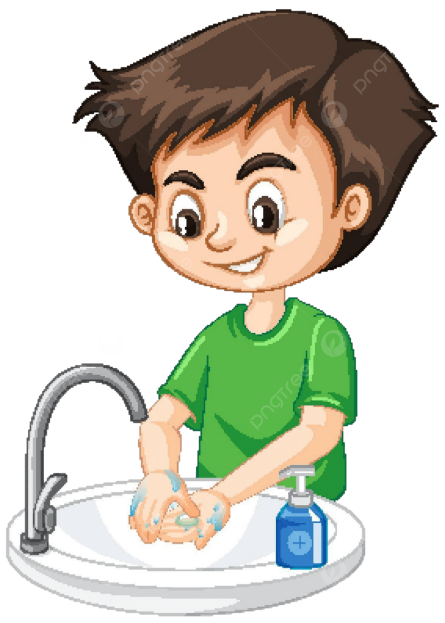 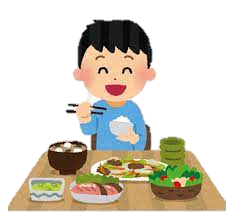 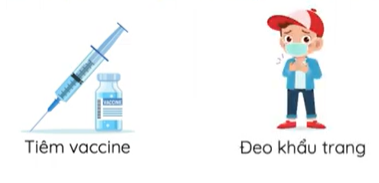 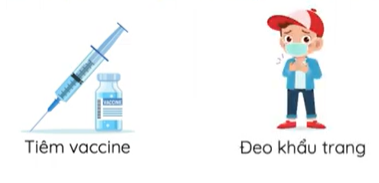 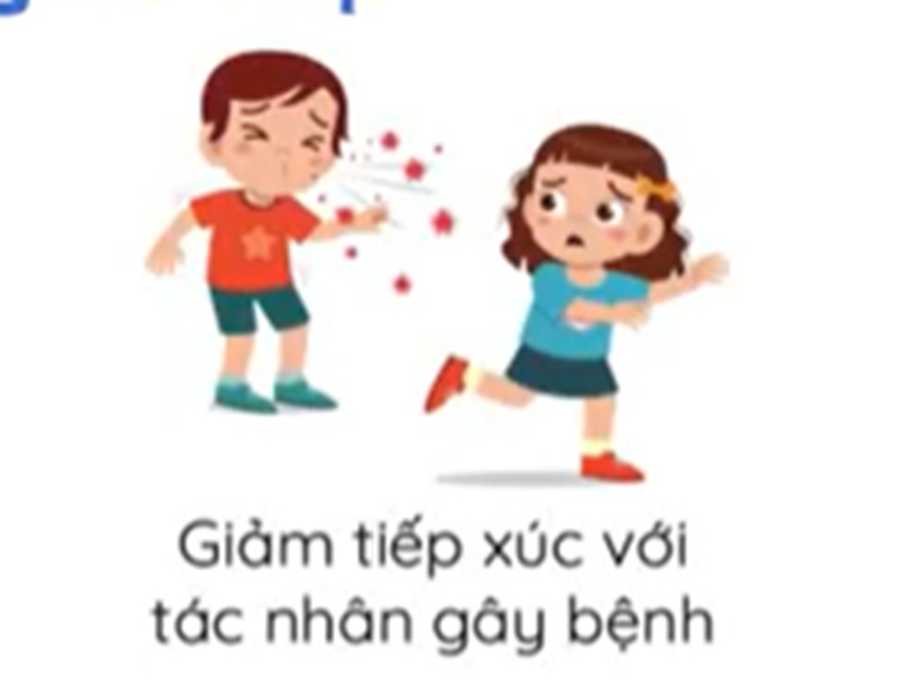 Tiêm văcxin
Giữ vệ sinh cá nhân
Ăn uống đủ chất
Đeo khẩu trang
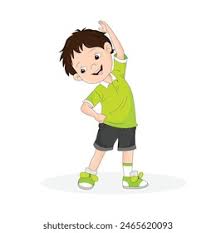 Hạn chế tiếp xúc với tác nhân gây bệnh
Tập thể dụng
8
7
9
5
1
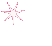 2
3
6
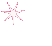 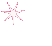 10
4
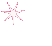 LUCKY STAR
pipi
Suốt cả ngày đêm
Buổi chiều
Buổi sáng
Buổi tối
A
B
C
D
Quá trình trao đổi khí ở thực vật diễn ra vào thời gian nào trong ngày?
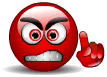 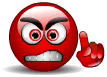 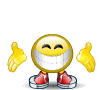 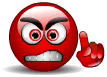 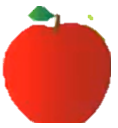 Cả động vật, thực vật và con người
Chỉ có ở con người
Động vật
Ở thực vật khi có ánh sáng mặt trời
A
D
C
B
Trao đổi khí xẩy ra ở những sinh vật nào?
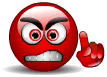 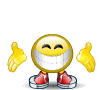 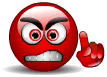 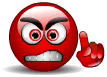 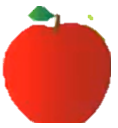 Lấy oxygen và trả oxygen cho môi trường
Lấy carbon dioxide và trả carbon dioxide cho môi trường
Lấy oxygen và trả carbon dioxide cho môi trường
Lấy carbon dioxide và trả oxygen cho môi trường
A
B
C
D
Quang hợp ở cây xanh trao đổi khí gì?
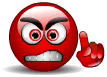 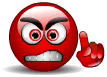 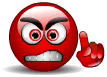 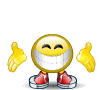 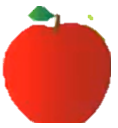 Lấy oxygen và trả  oxygen  cho môi trường
Lấy oxygen và trả carbon dioxide cho môi trường
Lấy carbon dioxide và trả oxygen cho môi trường
Lấy carbon dioxide và trả carbon dioxide cho môi trường
A
B
C
D
Trong quá trình hô hấp cây xanh trao đổi khí gì?
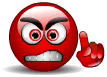 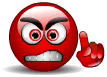 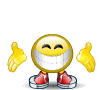 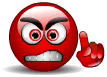 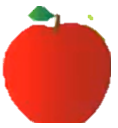 Oxygen
Không khí
Carbon dioxide
Cả oxygen và carbon dioxide
A
D
C
B
Quá trình hô hấp động vật nhận từ môi trường khí:
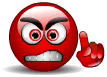 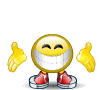 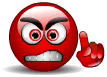 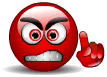 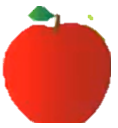 Châu chấu, gà, lợn, vịt
Giun đất, gà, mèo
Cá chép, gà, thỏ, trâu
Chim sẻ, chó, mèo, gà.
A
B
C
D
Đâu là nhóm động vật hô hấp bằng phổi?
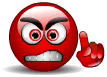 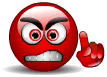 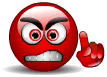 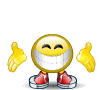 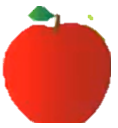 Thân
Lá
Quả
Rễ
A
D
C
B
Nơi diễn ra sự trao đổi khí mạnh nhất ở thực vật là:
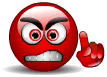 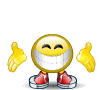 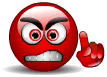 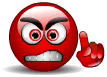 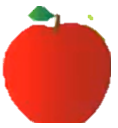 (1)nồng độ cao (2) nồng độ thấp
(1)nhiều ánh sáng (2) ít ánh sáng
(1)nồng độ thấp (2) nồng độ cao
(1)Nhiệt độ cao  (2) nhiệt độ thấp
A
B
C
D
Cơ chế khuếch tán . Các phân tử khí di chuyển từ nơi có ……(1)…  đến nơi có…………(2)
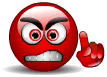 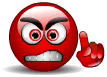 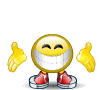 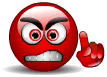 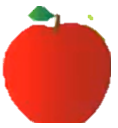 Hình hạt đậu
Yên ngựa
Lõm 2 mặt
Hình thoi
A
D
C
B
Hai tế bào tạo thành khí khổng có hình dạng gì?
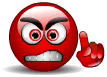 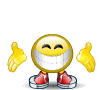 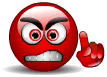 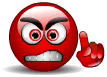 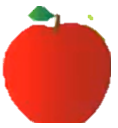 Giúp trao đổi các loại khí và thoát hơi nước.
Giúp cây tổng hợp chất dinh dưỡng
Giúp lá có màu xanh
Giúp cây quang hợp và hô hấp
A
D
C
B
Khí khổng có vai trò gì đối với lá cây?
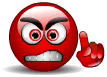 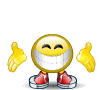 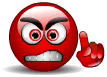 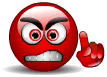 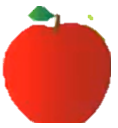 Chậm
Nhanh, mạnh
Bình thường
Không đồng đều ở các bộ phận khác nhau
A
B
C
D
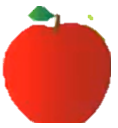 Trong những ngày nắng nóng mạnh sự trao đổi khí ở thực vật diễn ra
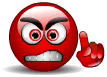 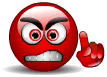 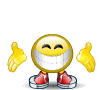 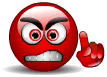 Do ở bề mặt trên mặt đất tiếp xúc với quá nhiều CO2 nên bị ngộ độc
Trong điều kiện khô ráo, da giun bị khô, khí CO2 và O2 không khuếch tán qua da, giun không hô hấp nên nhanh chết.
Do giun đất bị sốc nhiệt, lượng O2 cung cấp không đủ cho các tế bào nên giun nhanh bị chết.
Do giun chỉ sống được ở trong đất, rời khỏi đất giun sẽ bị chết.
A
B
C
D
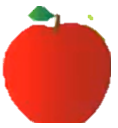 Vì sao khi bắt giun đất để trên bề mặt khô ráo thì nhanh bị chết?
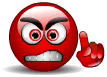 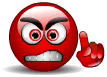 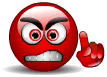 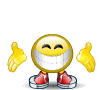 Do cây xanh quang hợp đã lấy oxygen nhả ra carbon dioxide
Do cây xanh hô hấp đã lấy oxygen nhả ra carbon dioxide
Do cơ chế thải độc của thực vật về đêm
Do cây xanh có thể hấp dẫn côn trùng
A
D
C
B
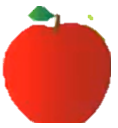 Để có sức khoẻ tốt vào ban đêm người ta không nên để nhiều hoa, cây xanh trong phòng ngủ đóng kín cửa:
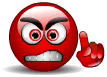 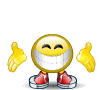 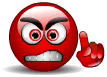 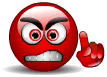 Giúp cơ thể lấy được nhiều khí oxygen các hoạt động của cơ thể diễn ra thuận lợi hơn.
Giúp cơ thể tránh bị ngộ độc khí oxygen
Giúp cơ thể sinh trưởng và phát triển với tốc độ nhanh hơn
Giúp tăng giới hạn chịu đựng của con người
A
B
C
D
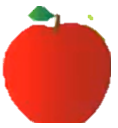 Vai trò của tập thể dục và hít thở sâu đối với cơ thể người là:
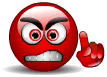 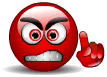 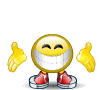 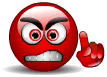 Các khí tham gia vào quá trình trao đổi khí đều là carbon dioxide và oxygen.
Cơ chế trao đổi khí đều là cơ chế khuếch tán.
Đường đi của khí trong cơ thể
Cơ quan thực hiện trao đổi khí.
A
B
C
D
Những đặc điểm giống nhau của sự trao đổi khí ở thực vật và động vật là gì? ( câu hỏi nhiều lựa chọn)
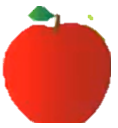 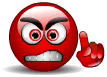 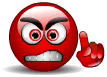 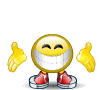 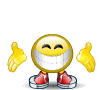